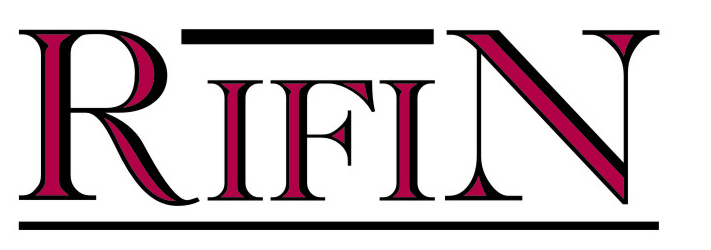 www.rifin.com
Guste Santini:


Zakon spojenih posuda




Zagreb,
5. prosinac 2017. godine.
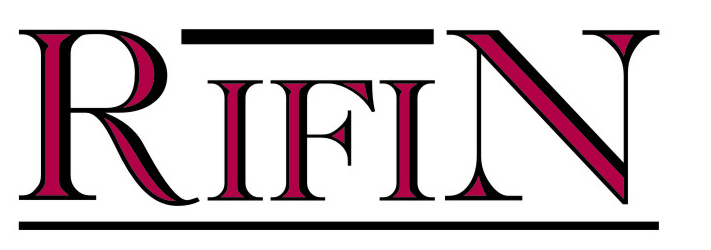 www.rifin.com
„Svijet koji smo stvorili danas kao rezultat našeg dosadašnjeg načina razmišljanja, ima 
probleme koji ne mogu biti riješeni na način na koji smo razmišljali dok smo ih stvarali.“
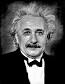 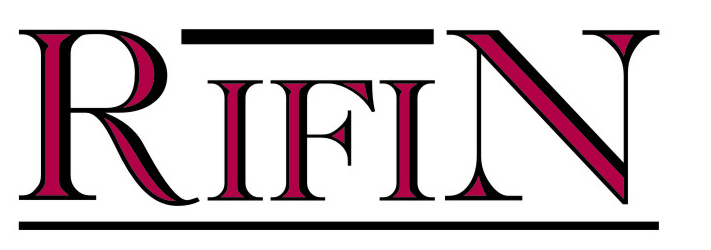 www.rifin.com
Cilj ekonomske politike u nacionalnoj državi može se odrediti četirima točkama:
rast društvenog proizvoda,
puna zaposlenost,
niska stopa inflacije, i
pozitivni saldo na tekućem računu platne bilance.
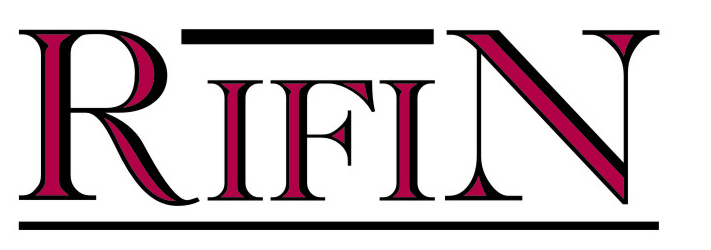 www.rifin.com
Cilj ekonomske politike u razvijenoj tržišnoj državi svodi se na:
rast stope zaposlenosti, 
smanjivanje porezne presije izravnih poreza i
pozitivni saldo na tekućem računu platne bilance.
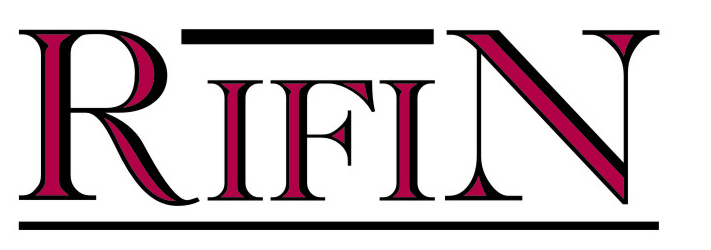 www.rifin.com
Obilježja nacionalnih država koje zemlje članice EU prepuštaju – Bruxellesu:
Izvršnu vlast,
Zakonodavnu vlast,
Sudsku vlast, i
Monetarnu vlast.
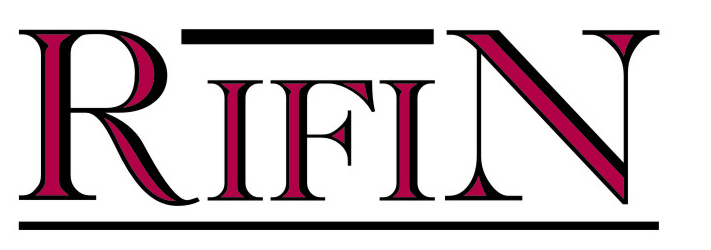 www.rifin.com
Zakon spojenih posuda:
 
	tečaj nacionalne 		valute
  inflacija
	kamatna stopa
	marginalna porezna 	stopa.
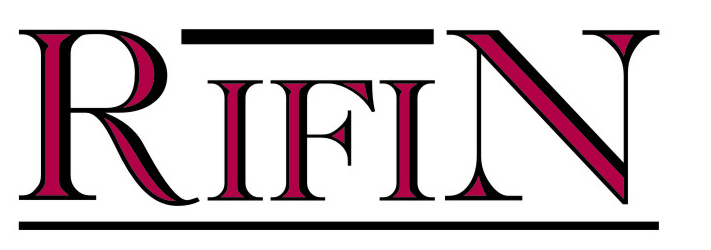 www.rifin.com
Visina kamatnih stopa je određena entropijom društvenog sustava. 

Nisu kamatne stope visoke ili niske jer je to neprijateljska politika političkih ili ekonomskih čimbenika; kamatne su stope visoke jer sustav ima visoku entropiju.
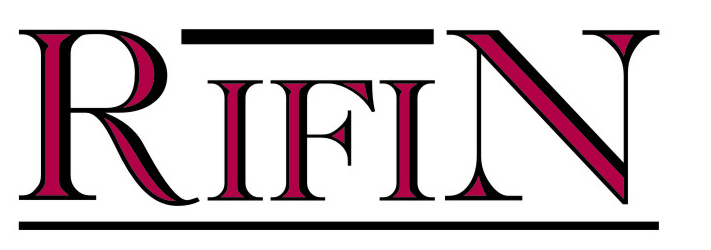 www.rifin.com
Entropija je to veća što su stope rasta gospodarstva manje i nestabilnije. 
Na povećanje entropije djeluje niska razina stope zaposlenih kao i visoke stope nezaposlenih, te dinamika svake, posebno ekonomske, emigracije. 
Na entropiju djeluje „rast temperature“ – inflacija. 
Entropija je to veća što je veći deficit na tekućem računu platne bilance. 
Na visinu entropije djeluje saldo na računu robne razmjene s inozemstvom.
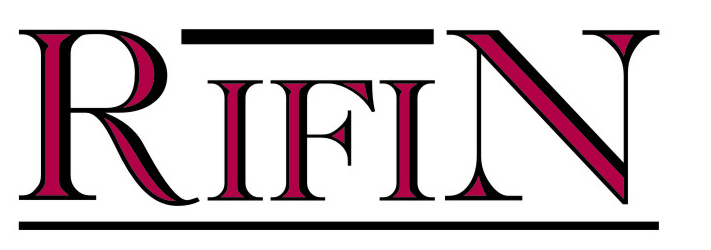 www.rifin.com
Proračunski deficit snažno djeluje na povećanje entropije sustava. 
Nije svejedno kakav je saldo primarnog i sekundarnog dohotka. 
Na entropiju djeluje u kojoj je mjeri odnosna zemlja otvorena i da li je njezina otvorenost rezultat izvozne ili uvozne orijentacije. 
Na entropiju djeluju javni i inozemni dug. 
Entropija ovisi o razini javnih rashoda (participacije države na tržištu) kao i poreznoj presiji.
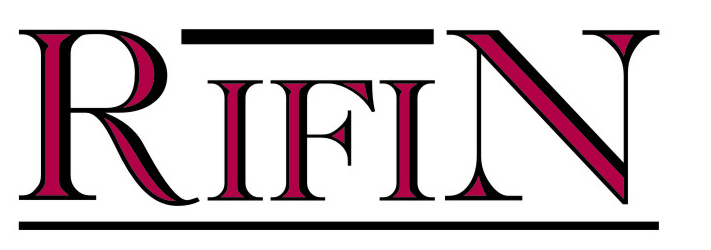 www.rifin.com
Sudstvo, obrazovni sustav, razina i način organiziranja i financiranja socijalne funkcije države mogu snažno utjecati na razinu entropije. 


I tako dalje.
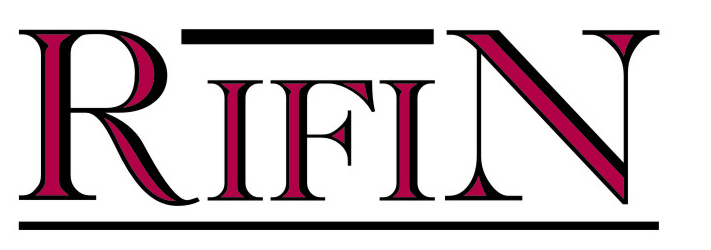 www.rifin.com
Povećanje potražnje, temeljem ekspanzivne monetarne i kreditne politike, je dobar instrument u slučaju otvorenog gospodarstva ukoliko je isto konkurentno. 
I suprotno, ukoliko gospodarstvo nije konkurentno tada dopunski kredit povećava uvoz, kreira deficit, i otvara nova radna mjesta u razvijenim zemljama.
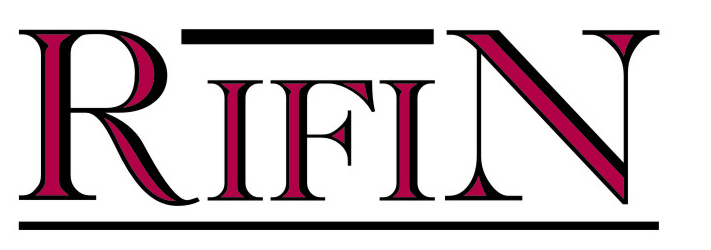 www.rifin.com
Hrvatska mora odgovoriti na ključno pitanje - kako će ulaskom u euro dodatno potaknuti ukupan gospodarski rast i blagostanje svojih građana?
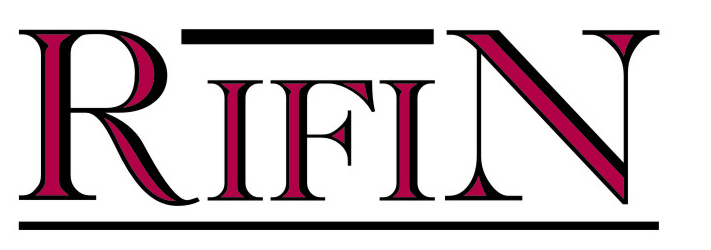 www.rifin.com
“U radiše svega biše, 
u štediše još i više”
“Uradiše svega biše, 
uštediše još i više”
Stjepan Radić